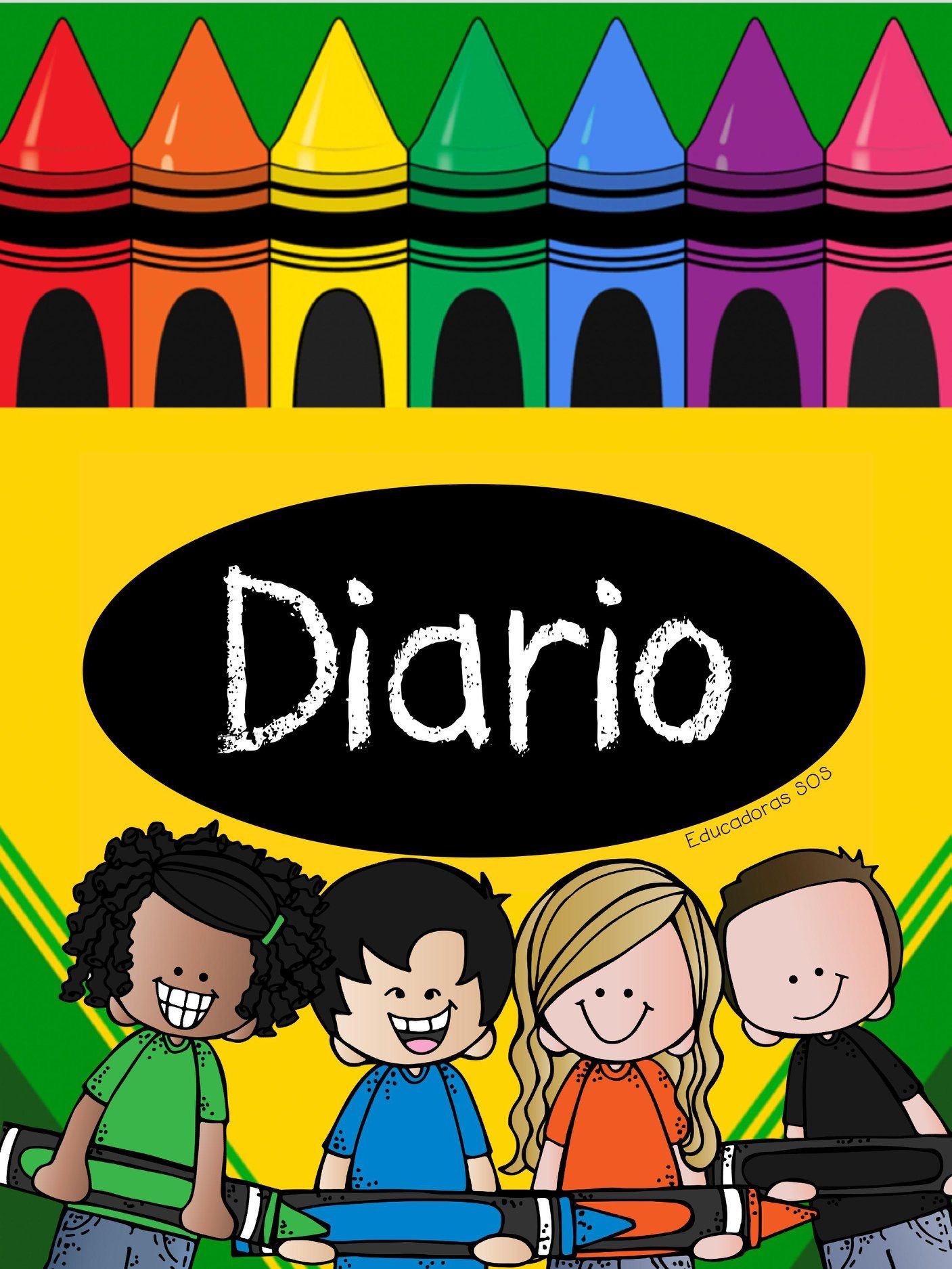 Diario de la alumna
Jardín de Niños “Victoria Garza Villarreal”Educadora: Gabriela Morin de la Rosa.  Practicante: Montserrat Vazquez Espinoza.
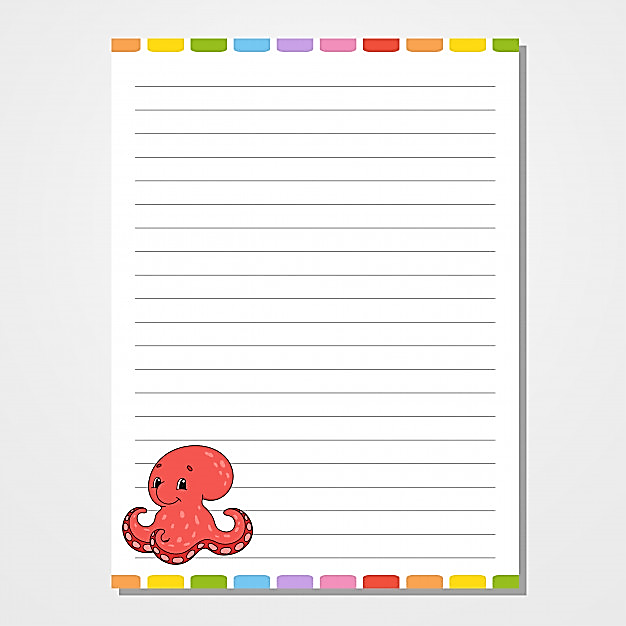 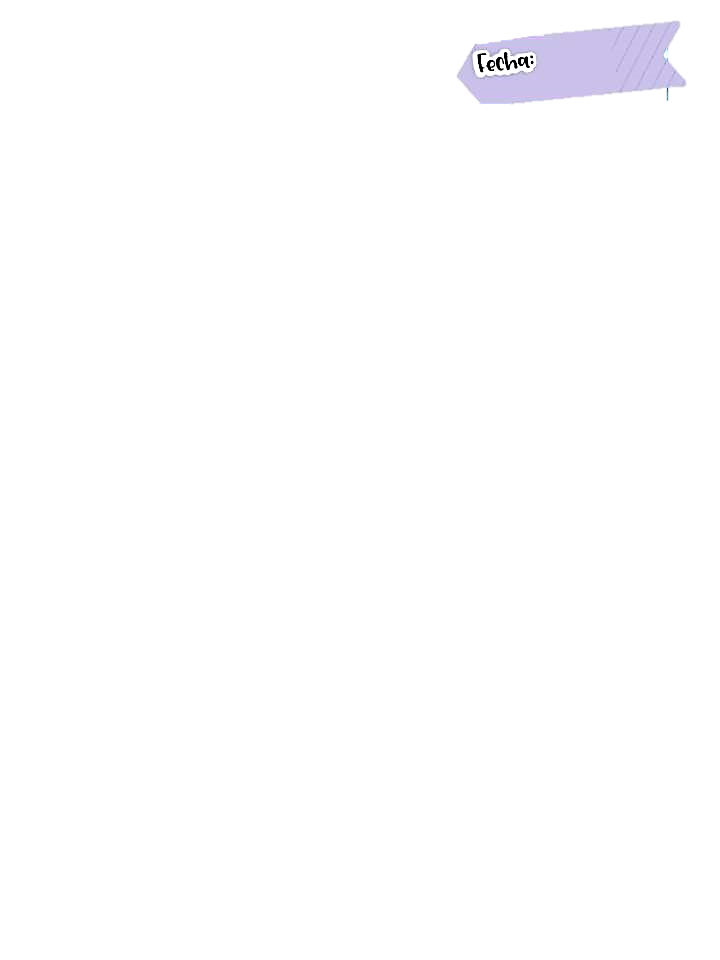 23/03/2021
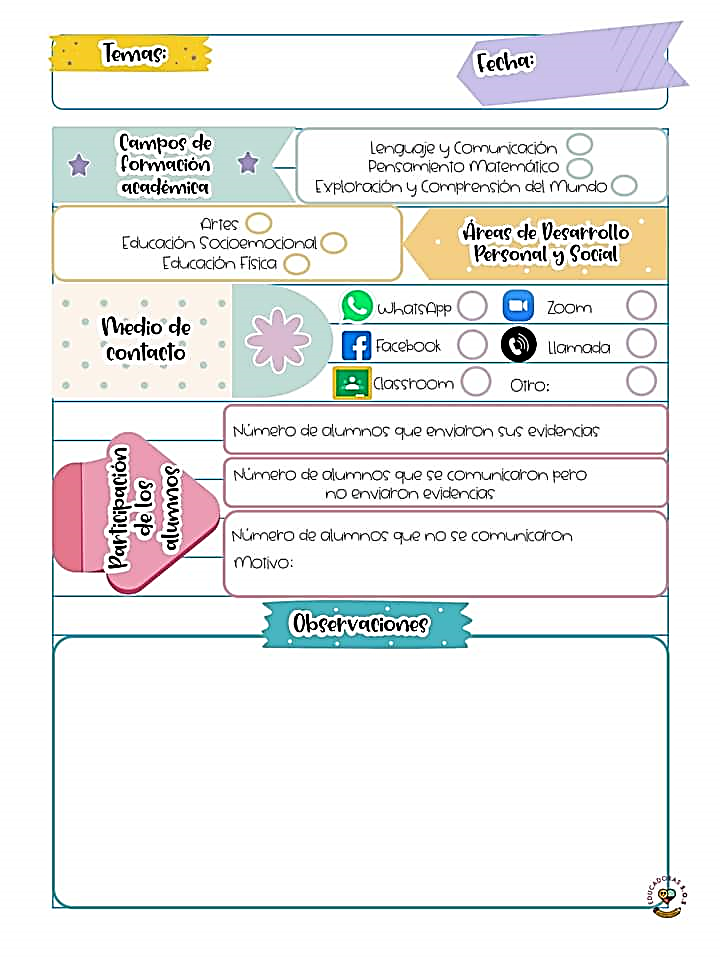 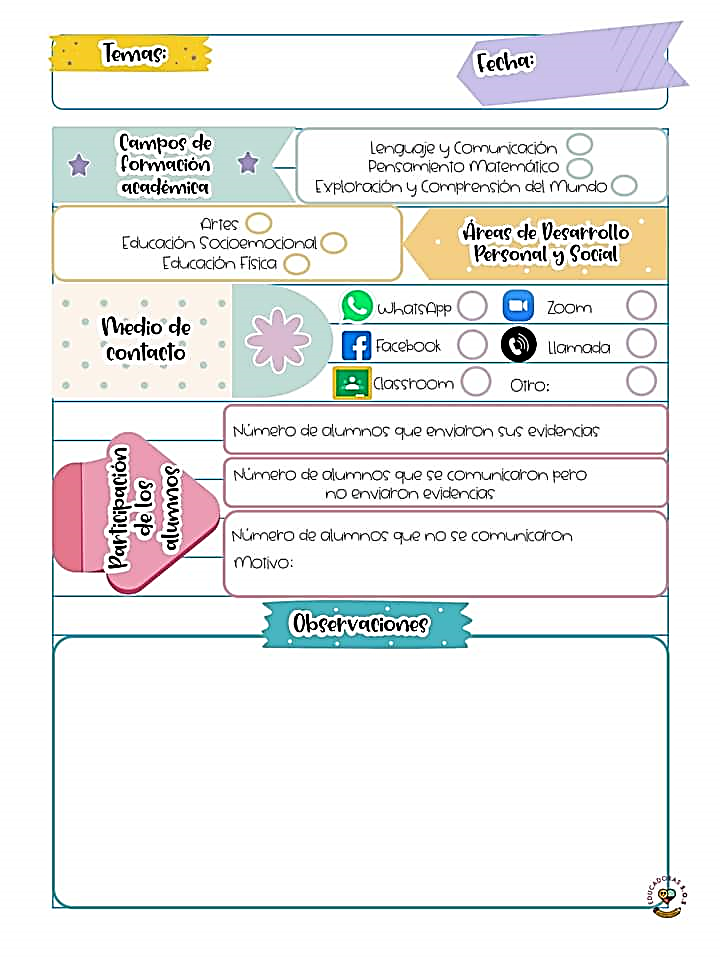 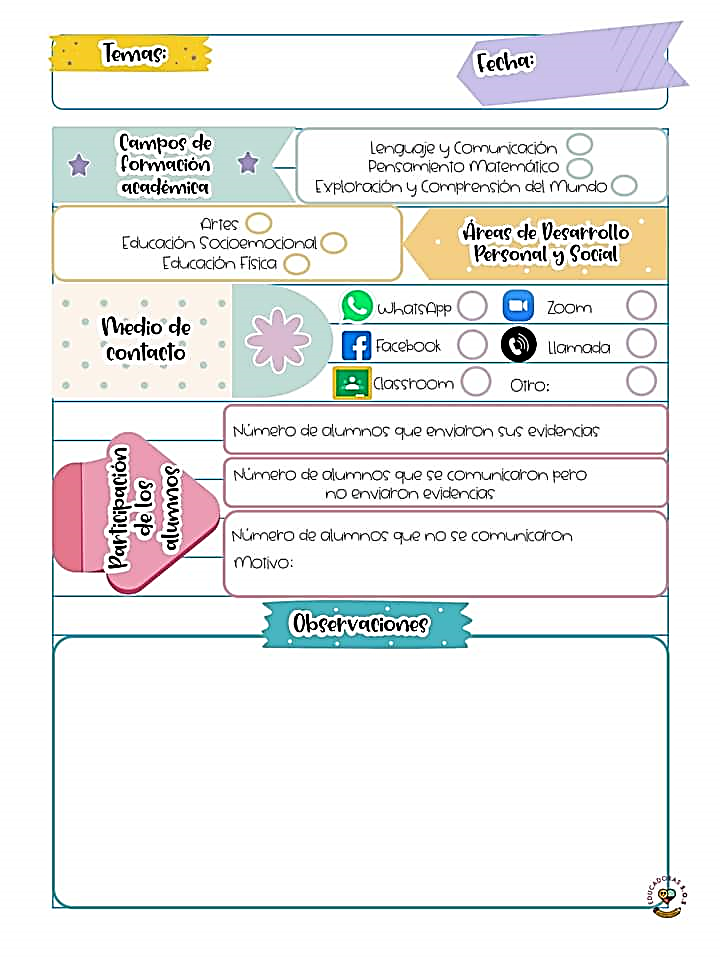 9 Alumnos asistieron a la clase virtual
Los padres de familia tienen la oportunidad de mandar todas las evidencias de las semanas el día viernes.
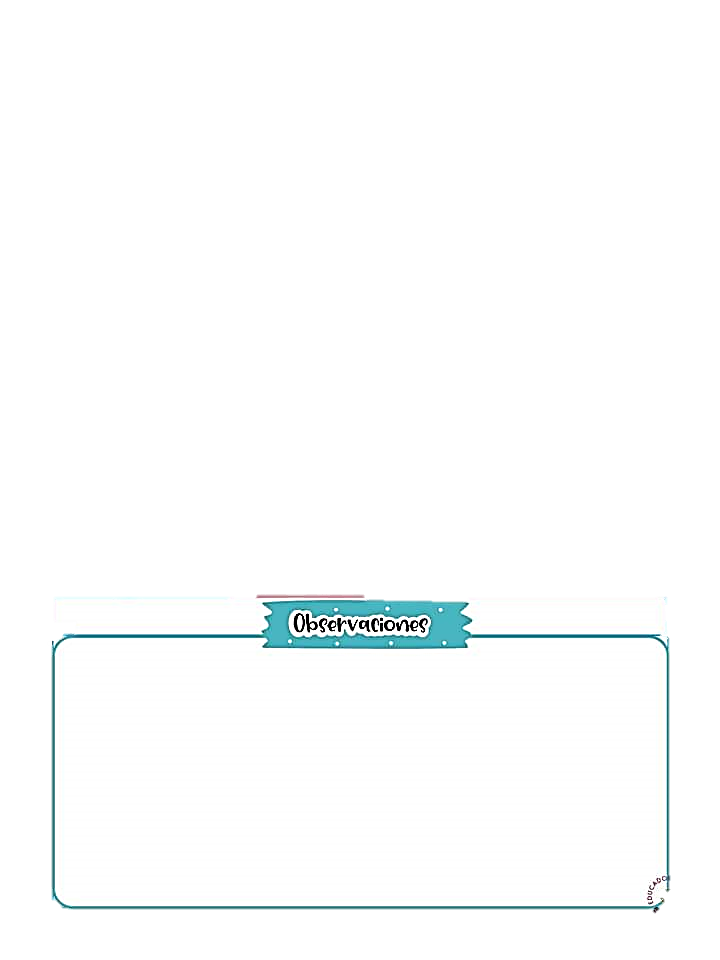 El día de hoy se trabajo con el campo de exploración y comprensión del mundo natural, con el aprendizaje de comunica sus hallazgos al observar seres vivos, fenómenos y elementos naturales, utilizando registros propios y recursos impresos, comenzando la clase realizando la activación física, y haciendo los cuestionamientos sobre si alguna vez han jugado a las adivinanzas y que compartieran alguna que conocen, después se les mostro unas imágenes de animales y de las estaciones del año y se les menciono algunas adivinanzas para que lograran saber de que personaje o de que estación se trataba. Cuestionandolos sobre que era lo que se observava en las distintas estaciones, después se les pidió hacer una pintura de la estación en la que estábamos que es la primavera y otra de la que mas les gustara, para poder comparar y observar lo que las diferencia de cada una.
Diario de la alumna
Jardín de Niños “Victoria Garza Villarreal”Educadora: Gabriela Morin de la Rosa.  Practicante: Montserrat Vazquez Espinoza.
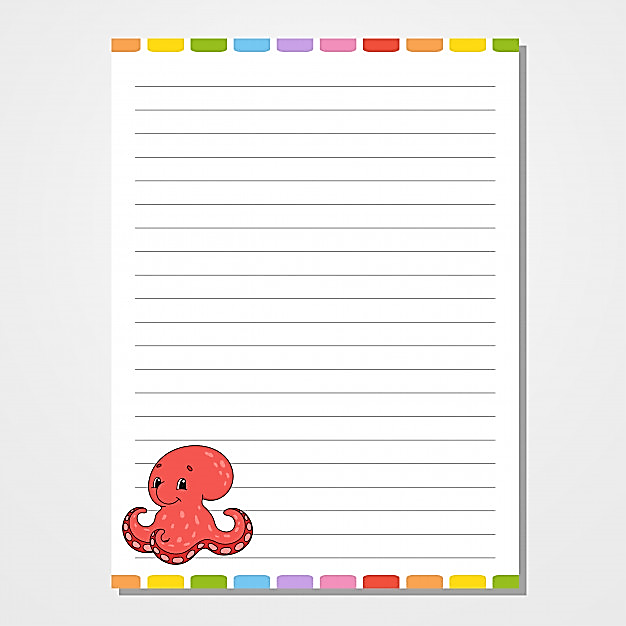 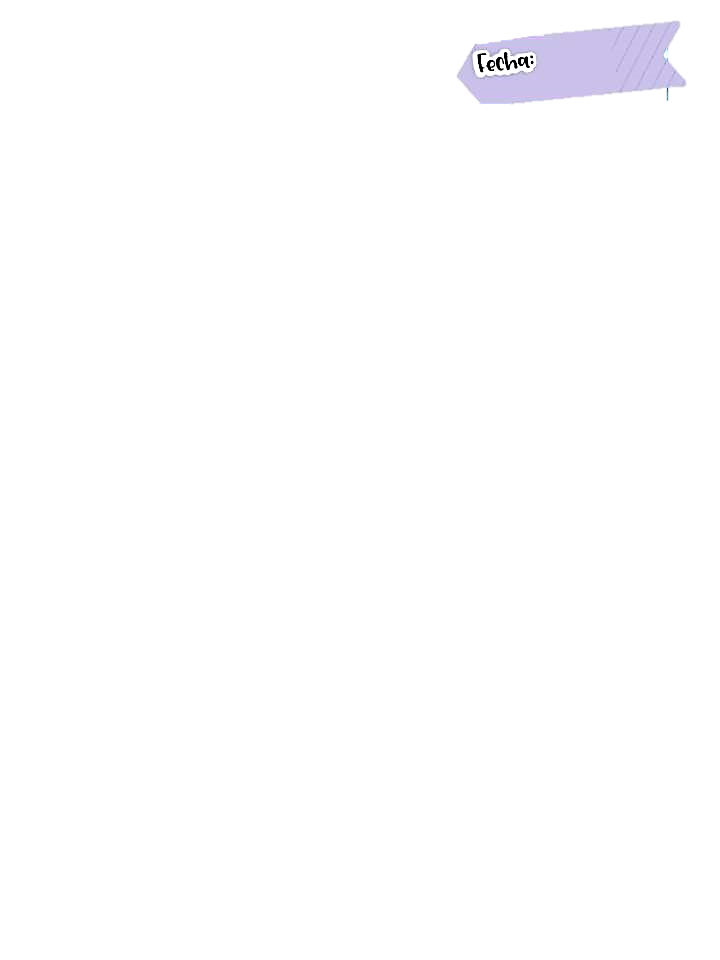 24/03/2021
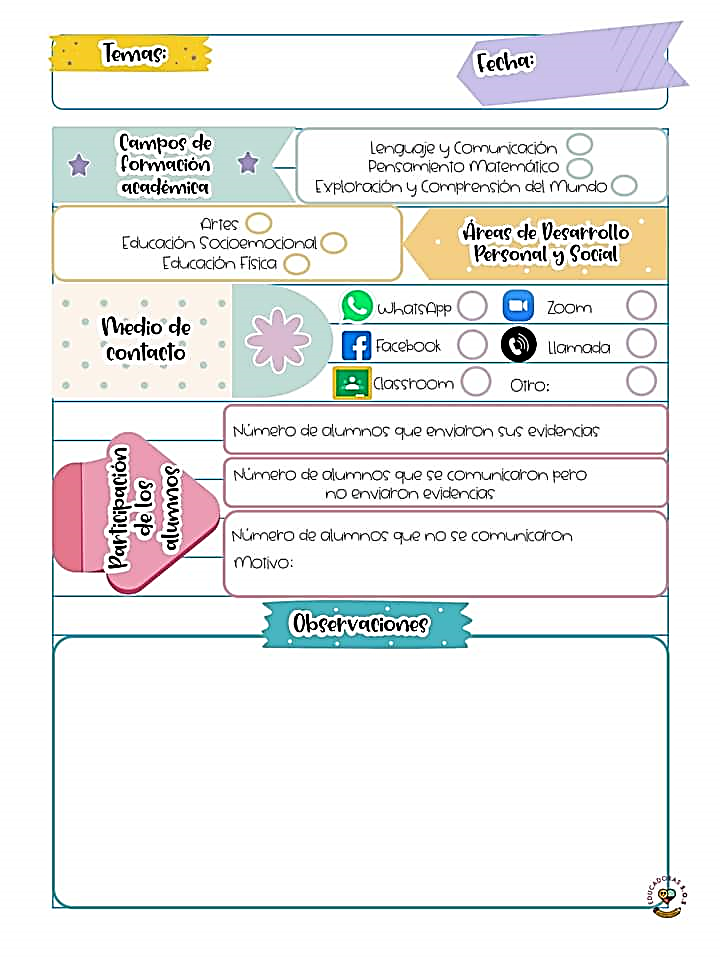 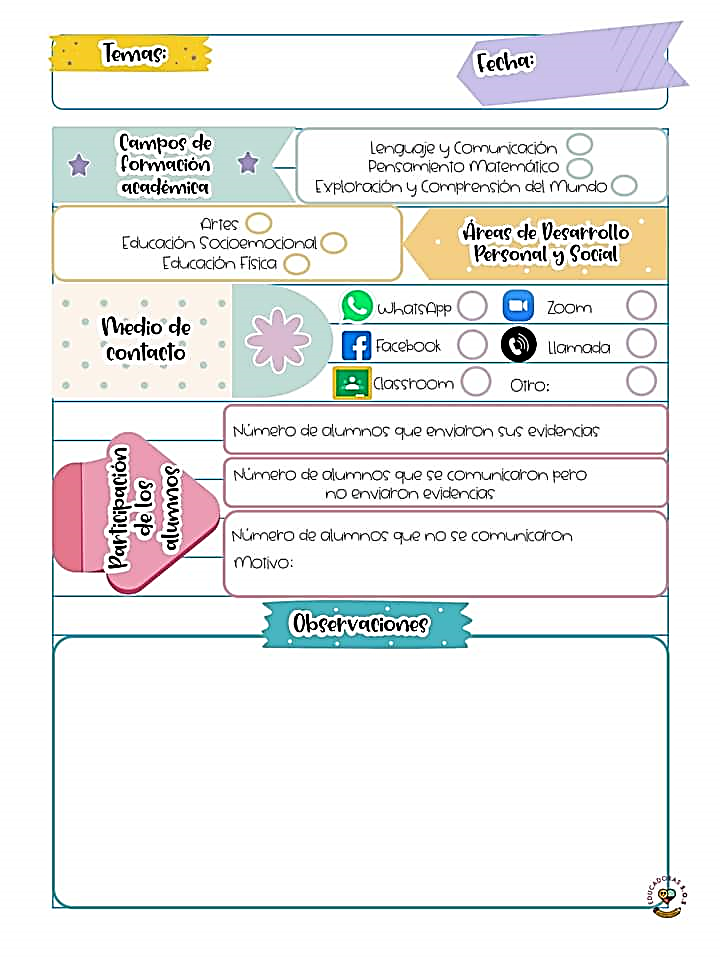 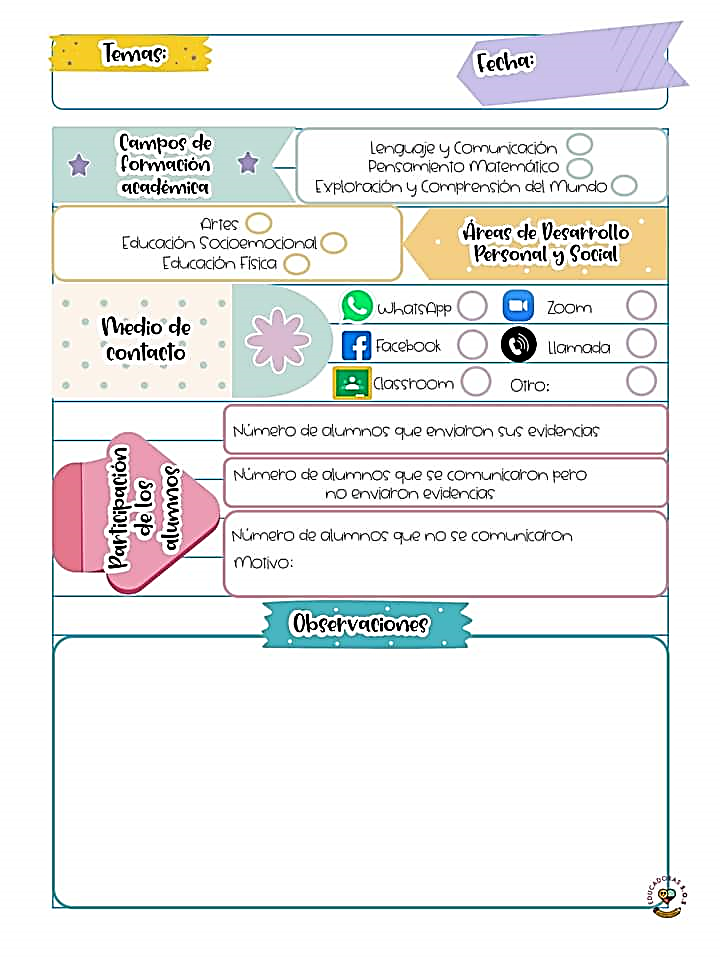 5 Asistieron a la clase virtual .
Los padres de familia tienen la oportunidad de mandar todas las evidencias de las semanas el día viernes.
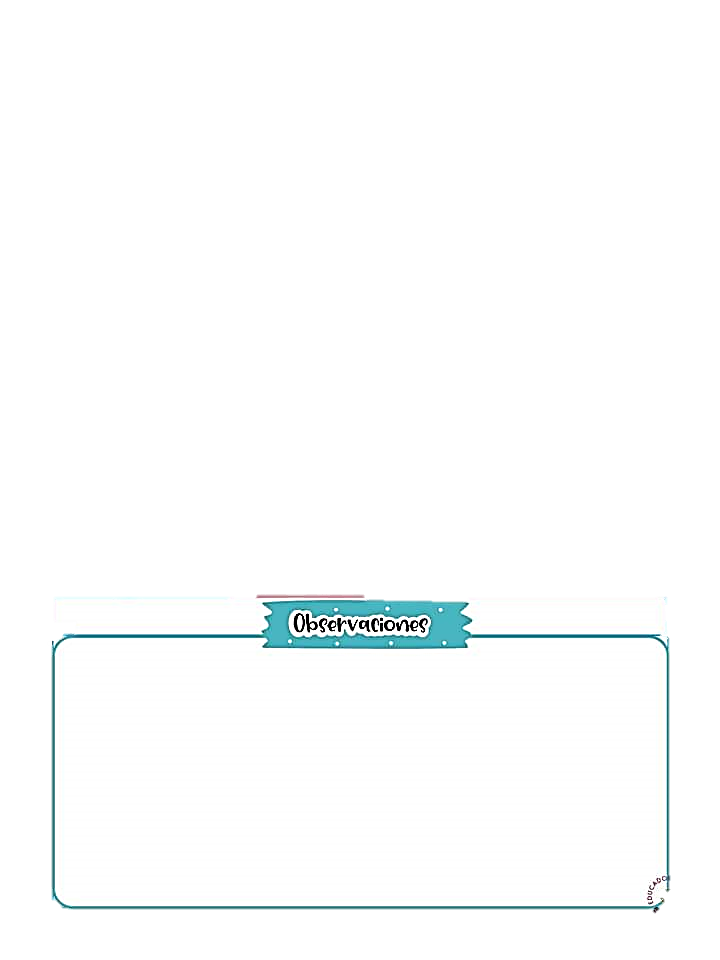 El día de hoy se trabajo con el campo de pensamiento matemático con el aprendizaje de identificar algunas relaciones de equivalencia entre monedas de 1,2,5 y 10 pesos en situaciones reales o ficticias de compra y venta. Se les cuestiono sobre si conocían las tiendas y que diferencias existían con los supermercados, que productos podrías encontrar en cada uno, después en conjunto con todo el grupo se establecieron los precios de algunos alimentos que se les presento, para que ellos pudieran elegir cual querían comprar y que mostraran la cantidad que necesitaban para comprarlo, se les cuestiono sobre de que otras manera se podía pagar la misma cantidad, así como identificar cual es el articulo mas caro y el mas barato.
Diario de la alumna
Jardín de Niños “Victoria Garza Villarreal”Educadora: Gabriela Morin de la Rosa.  Practicante: Montserrat Vazquez Espinoza.
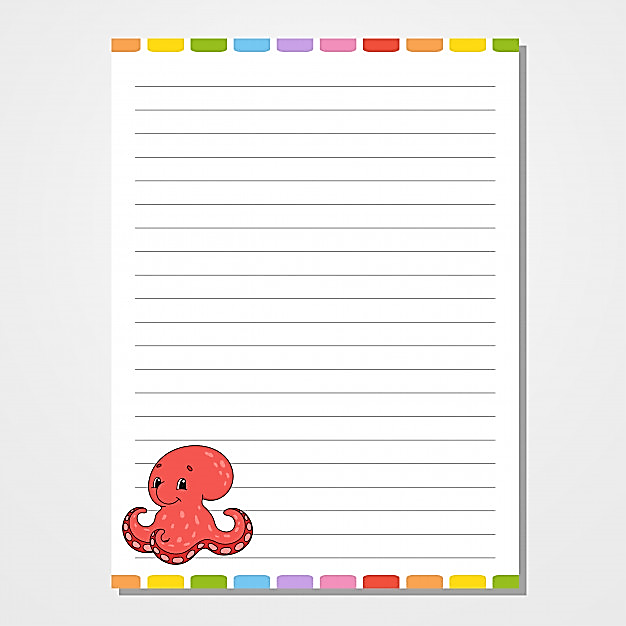 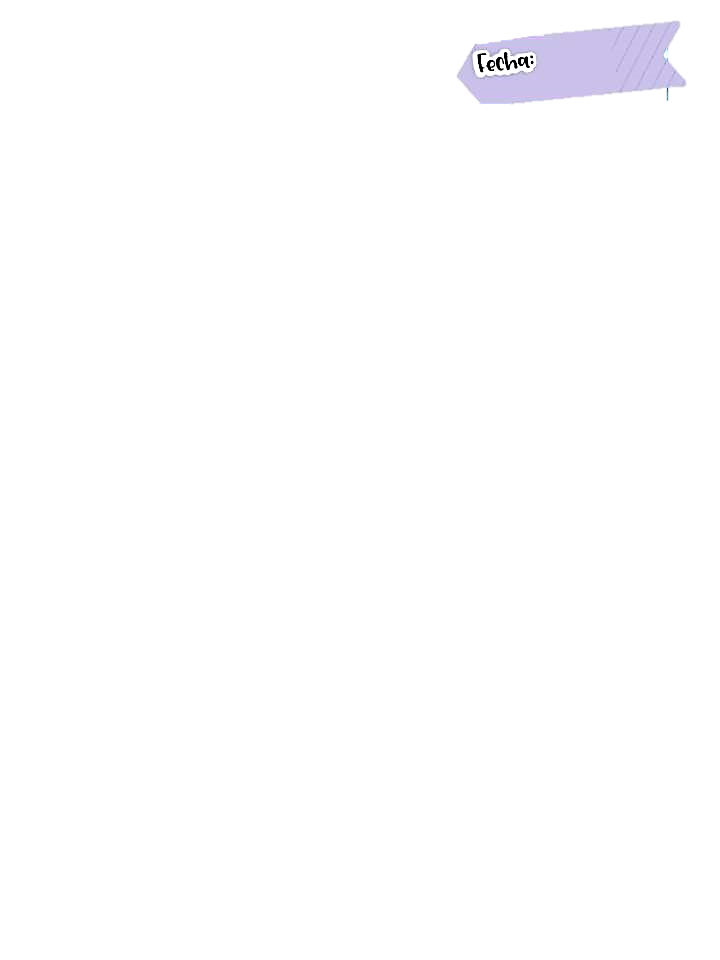 25/03/2021
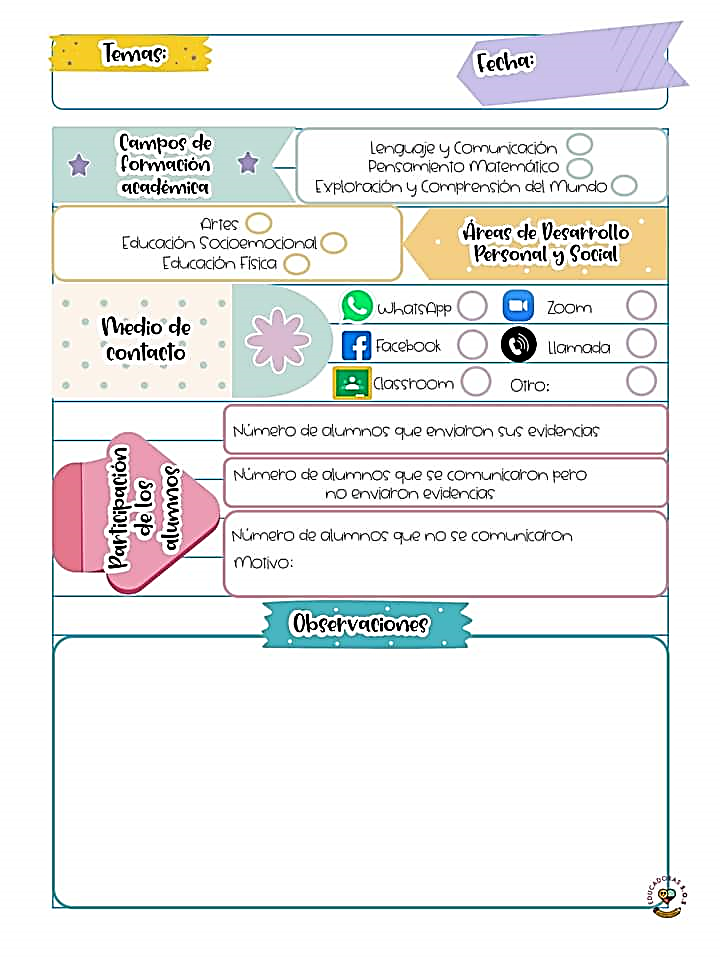 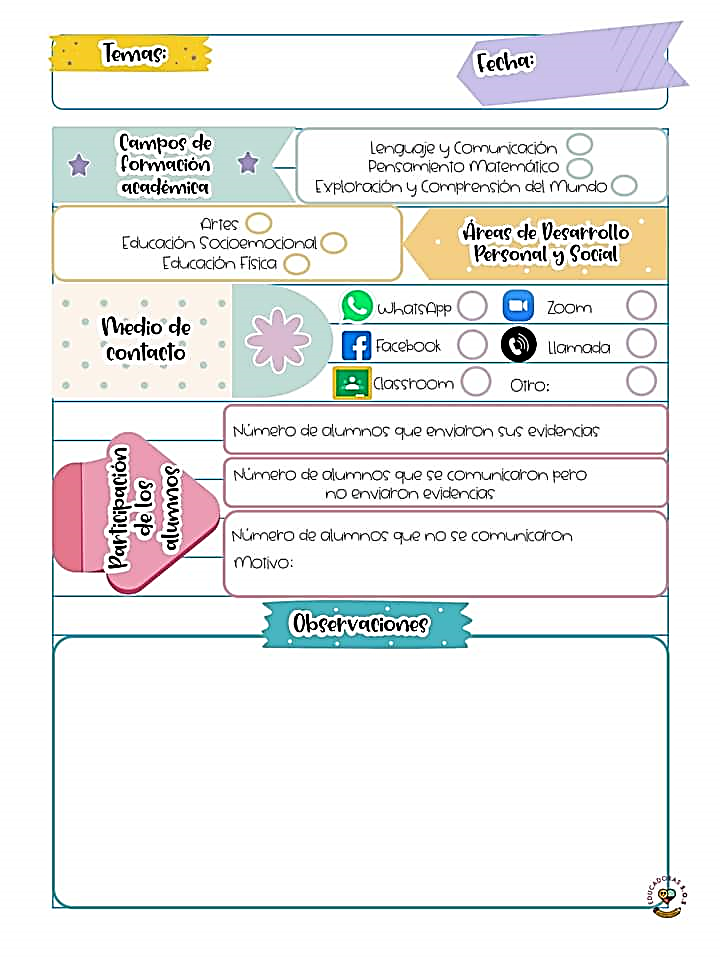 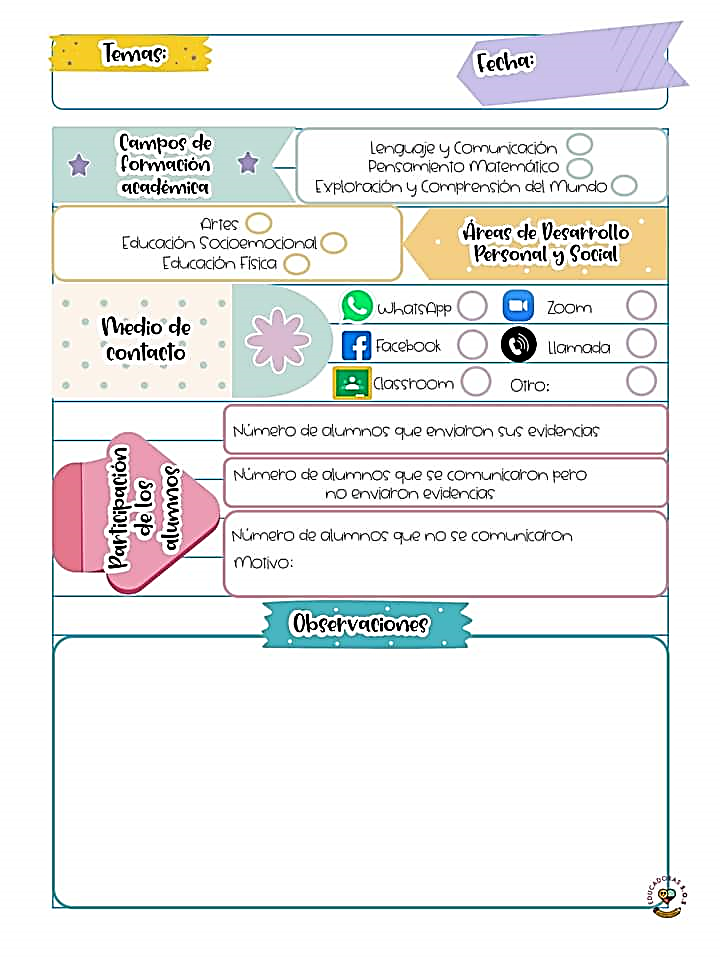 6 alumnos subieron su evidencias .
Los padres de familia tienen la oportunidad de mandar todas las evidencias de las semanas el día viernes.
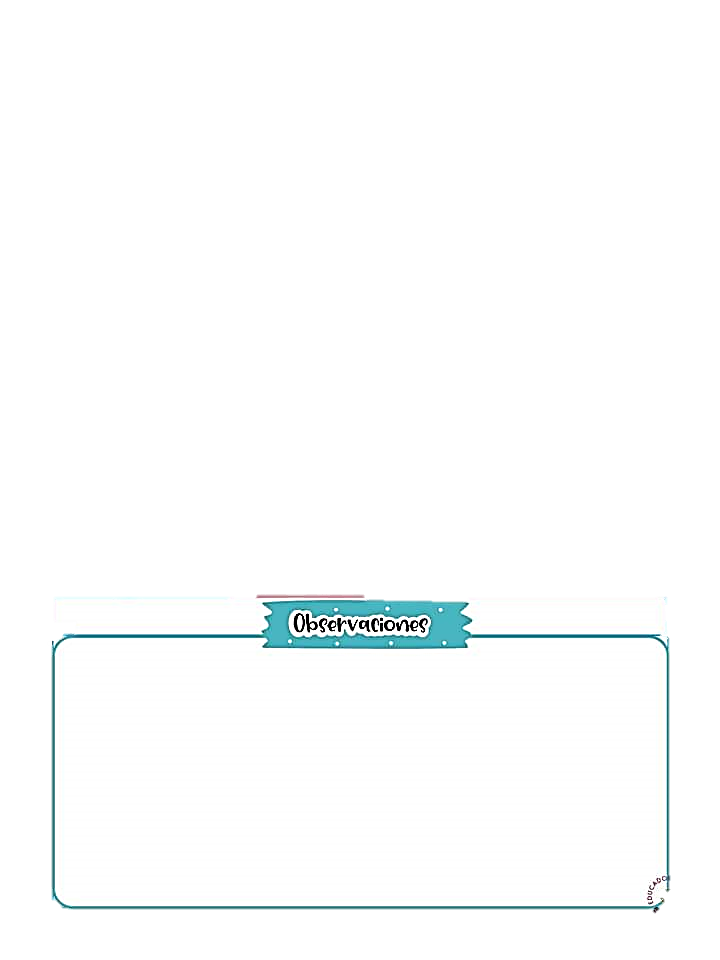 El día de hoy en aprende en casa, se trabajo pensamiento matemático haciendo énfasis en identificar el valor de las monedas de 1 peso presentando los ahorros de una presentadora, dentro de su alcancía, mostrando monedas de diferente cantidad, y observando y mencionando las diferencias,  presentan un video donde un gato va a la tienda y simulan  que van a una tienda a comprar. 
Como actividad de refuerzo se les pidió a los alumnos que en compañía de sus padres o de algún familiar jugaran a  la tiendita, eligiendo objetos que tuvieran en casa y colocándoles el precio y que ellos hicieran la compra y venta de estos artículos utilizando monedas de 1,2,5 y 10 pesos.